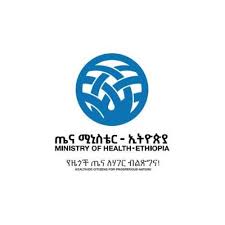 Ethiopia HIV-FP Integration

Alemtsehay Abebe
DSD coordinator to MOH _ Ethiopia,
Outline
Overview of current DSD models of care and FP methods in Ethiopia
Unmet need for FP in Ethiopia
FP Integration data analysis
Challenges and Opportunities in measuring quality of FP in DSD services
Recommendations
DSD Models of Care for PLHIV in Ethiopia
DSD implementation in Ethiopia (2017-2022)
3
Background
91% ART coverage for HIV pregnant women
61% Infant prophylaxis coverage 
67% EID coverage at 2 months
Source *EDHS  2016, **HMIS/DHIS 2019/2020, +
Need for  FP appears to be greater for HIV-positive women compared to the general population
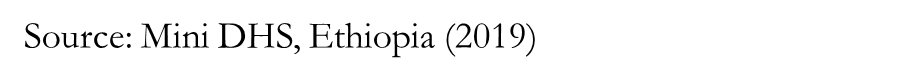 The CQUIN Project meeting on MCH, May 2021
Family Planning methods available in Ethiopia
27/33 (82%) ART units provide short-term methods…
…but ARTs units rarely provide LARCs
[Speaker Notes: Source: Assessment report of FP integration in ART, Ethiopia (MoH & CHAI), July 2019
Assessment done in 33 high load ART sites in three regions (AA, Oroma and Amhara regions)]
Unmet need for FP in Ethiopia
Unmet need for FP  decreased from 37% in 2000 to 22% in 2016* (EDHS trend)
6
Data recording and Reporting structure
Data Source:-
For overall FP programming data is captured by standard register at FP clinic.
For FP integration with ART is captured at separate register at ART and PMTCT clinic.
Reporting
Facilities will report to the next level by using standard reporting mechanism(DHIS 2)
7
Family Planning data
Family planning on last quarter(April-June, 2021)
Treatment current 2021 (June 2021)
FP coverage=224594/336386= 66%
8
Challenges and Opportunities in measuring quality of FP in DSD services in Ethiopia
Coordination and collaboration is weak at all levels
Level of integration is not as expected
Data resource for generating report is poor
Health care workers do not prioritize Family Planning integration service.
Demand Creation is not given as expected
9
Recommendations
Strengthen the coordination and collaboration at all levels.
Strengthen the integration of FP services with ART and PMTCT clinics.
 Capacity building of HCWs on FP services
Improve the data capturing and reporting of clients who us FP services at ART and PMTCT clinics.
10
THANK YOU!
11